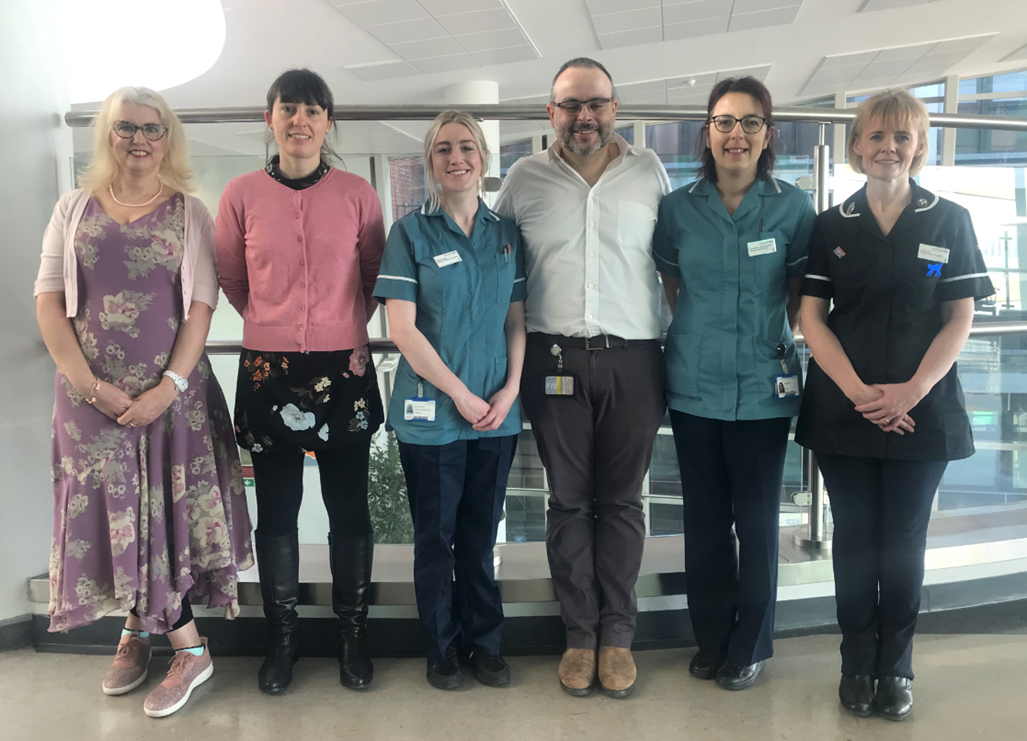 A Lesson in School safety:
The Asthma Friendly Schools Project
Ms Monique Rodesano 
Islington Long Term Condition Nurse

monique.rodesano@nhs.net
1 in 10 children in the UK have asthma
1/3 of children have a wheezy episode
A child is admitted to hospital with asthma every 17 minutes
3 in 4 admissions are potentially preventable in primary care
NHS spends £1 billion on asthma & asthma treatments – 
1% of NHS budget on just one disease
Asthma Deaths in England since 2001.
Asthma: the scale of the problem
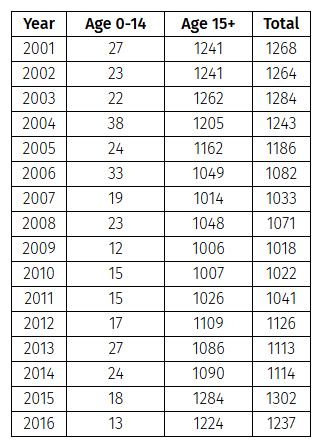 Islington Schools 
25,890  (25,053) CYP attend school in Islington
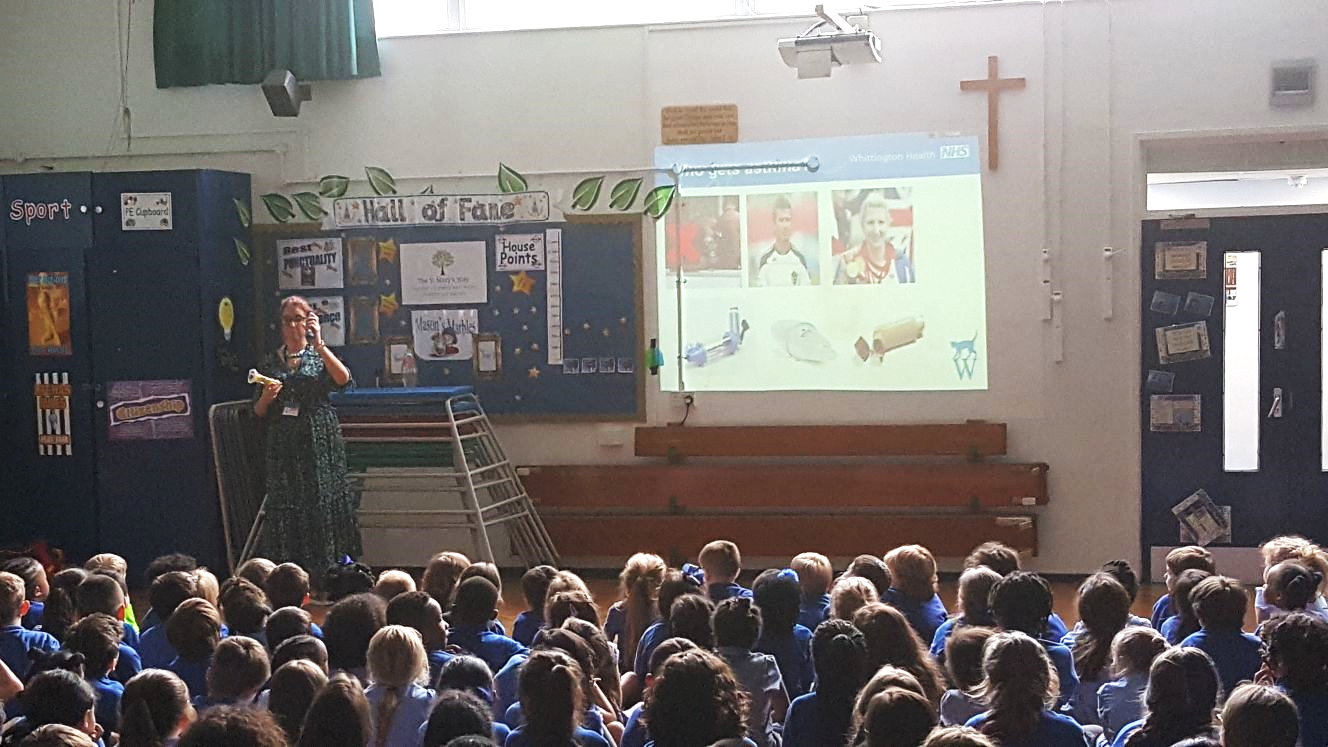 61 mainstream
6 special schools
Approx.2800 have asthma 
11% of CYP
Mortality Rates
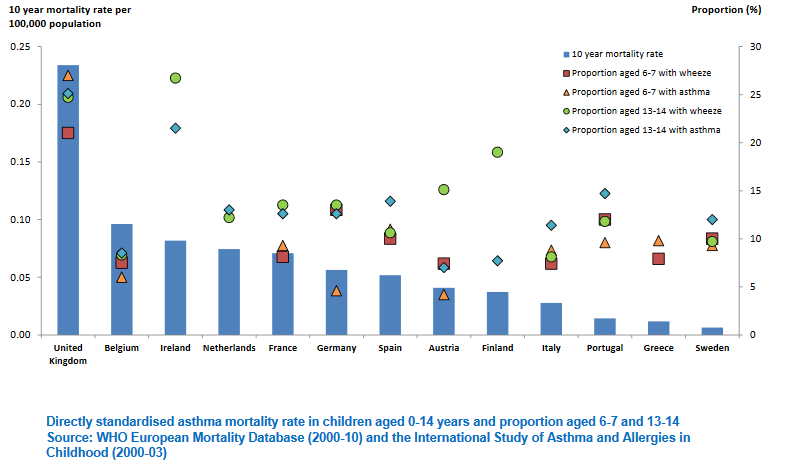 Despite >14 documents in the last 5 years , still high mortality,
Emergency admissions and variations : we don’t need more
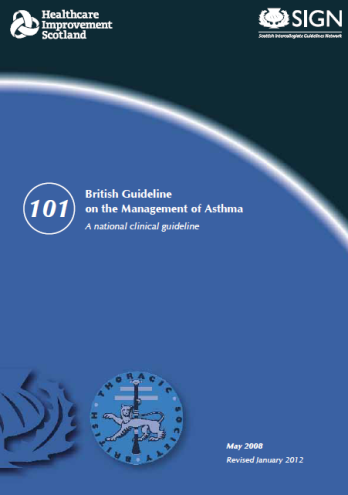 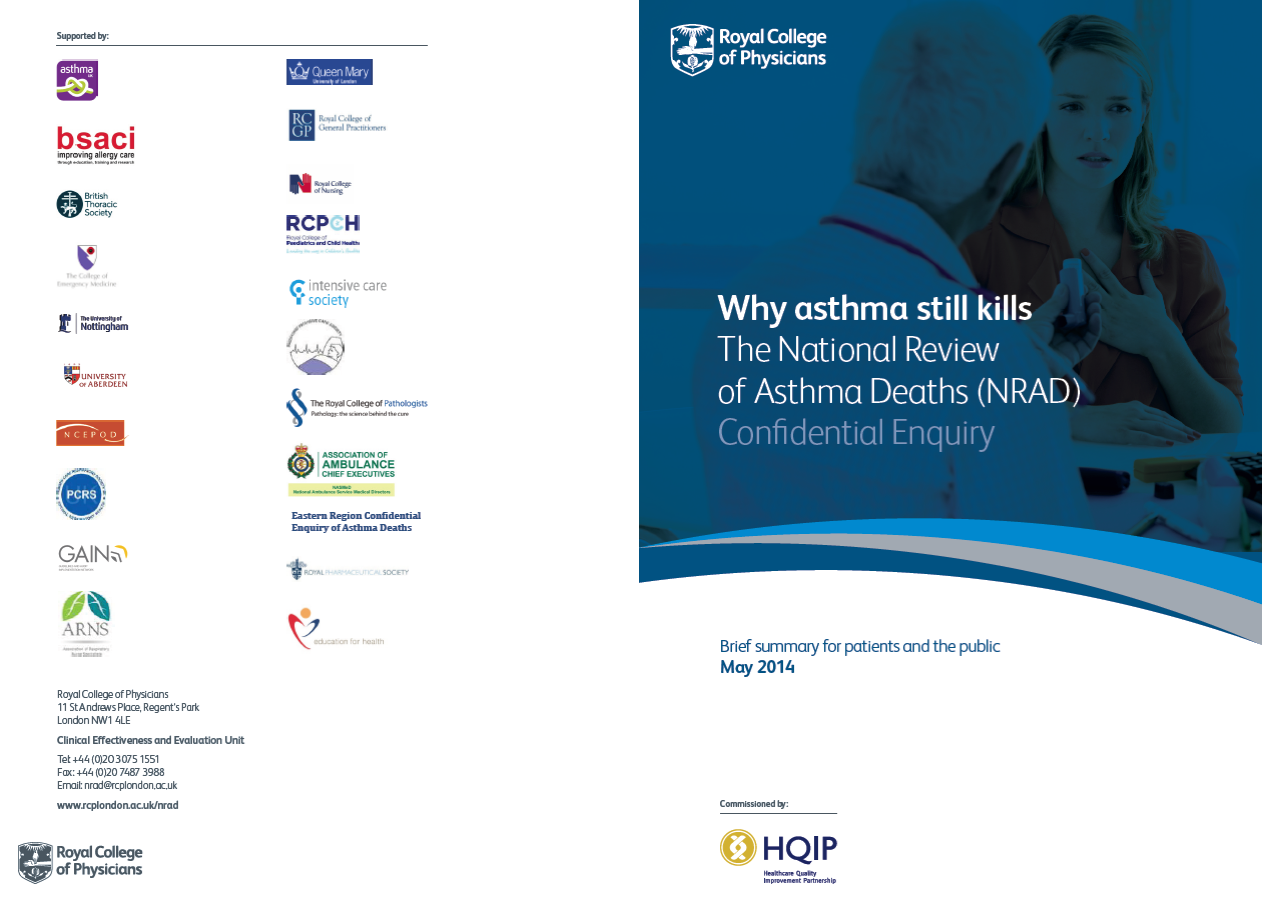 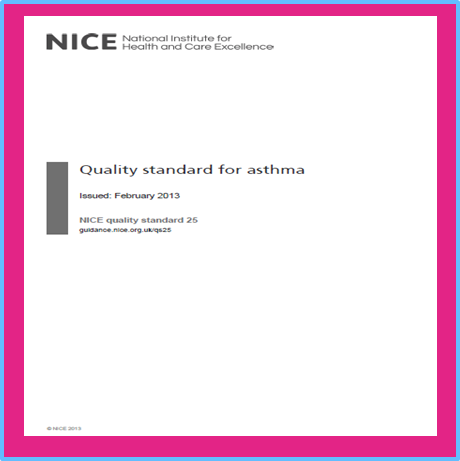 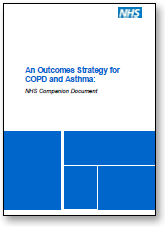 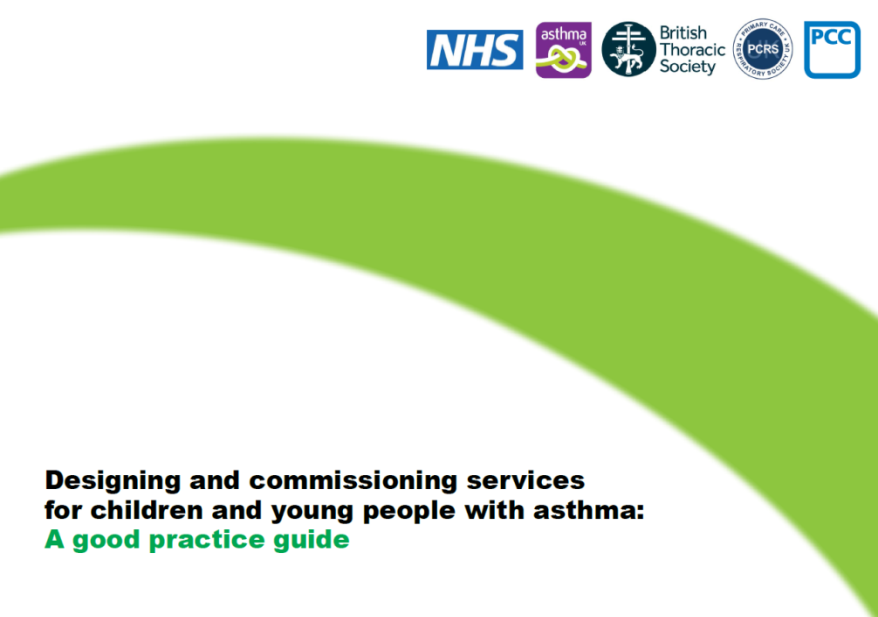 What is asthma ?
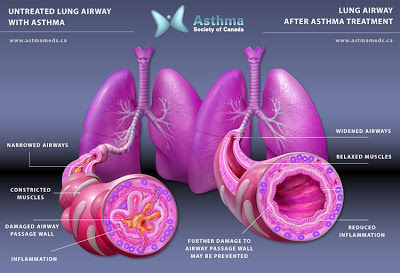 What causes asthma ?
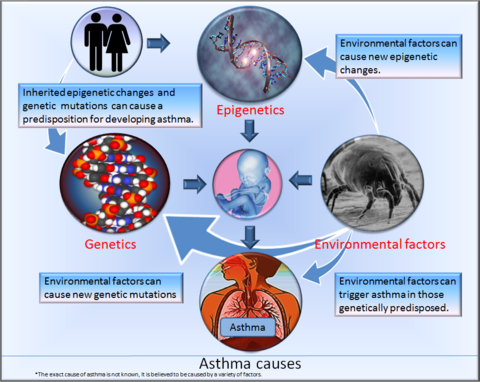 Asthma triggers
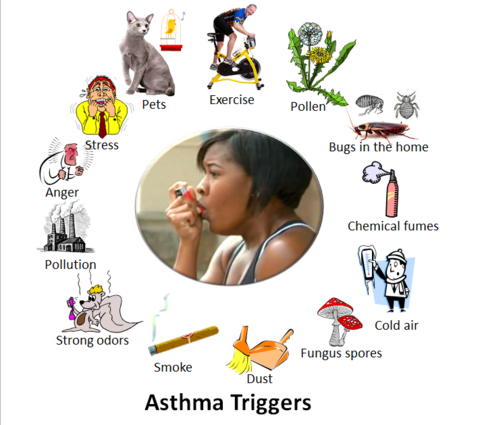 Inhalers and Spacers
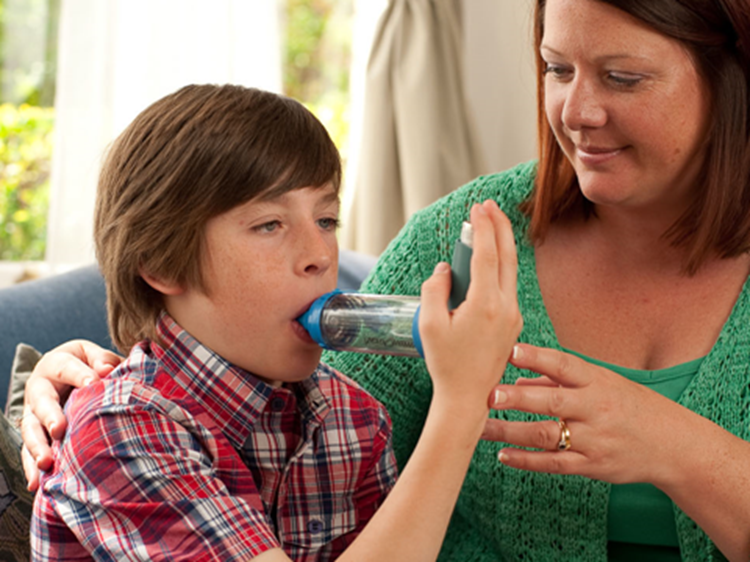 The importance of correct technique
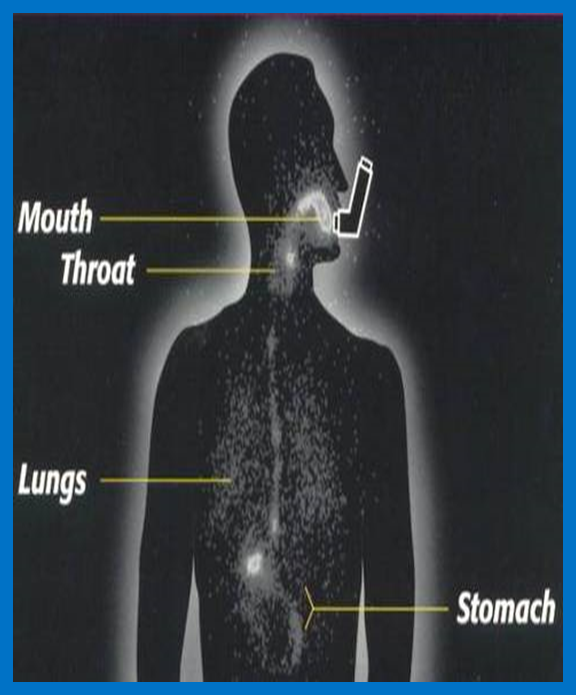 5 Asthma friendly school gold standards
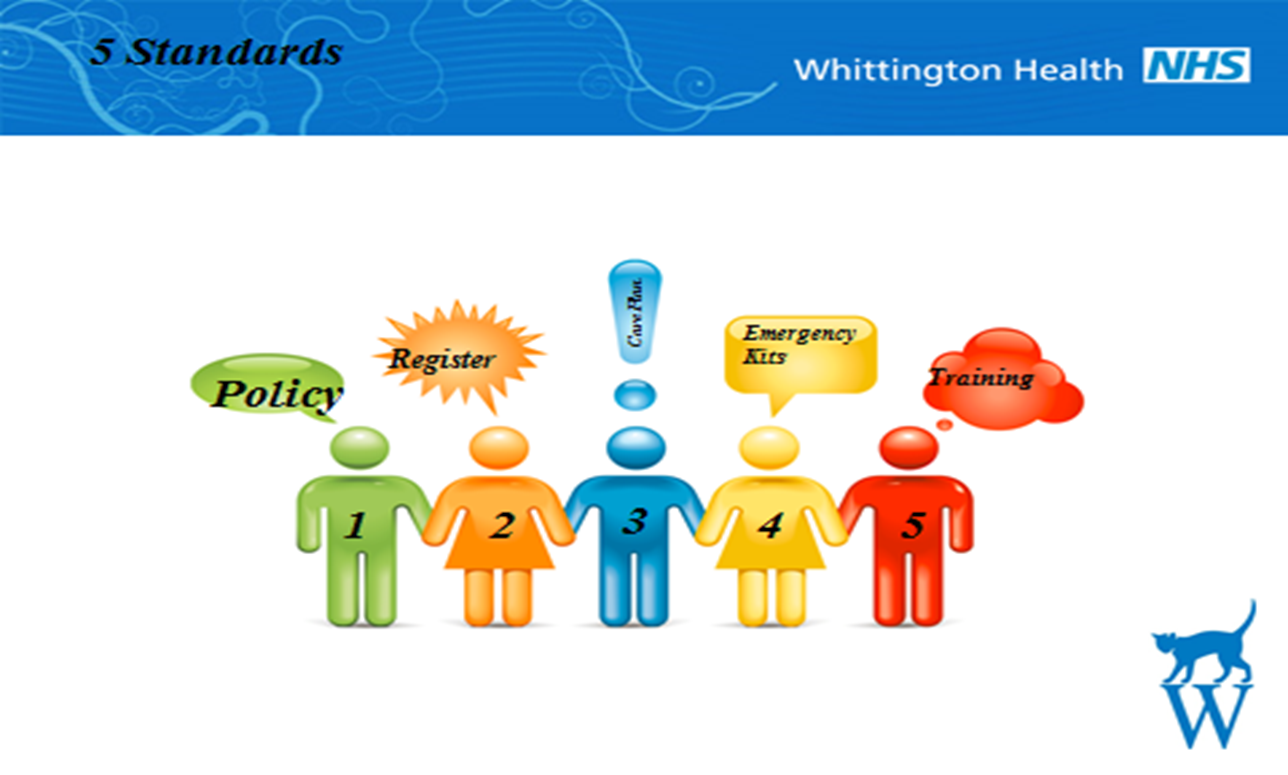 School Asthma Care Plan
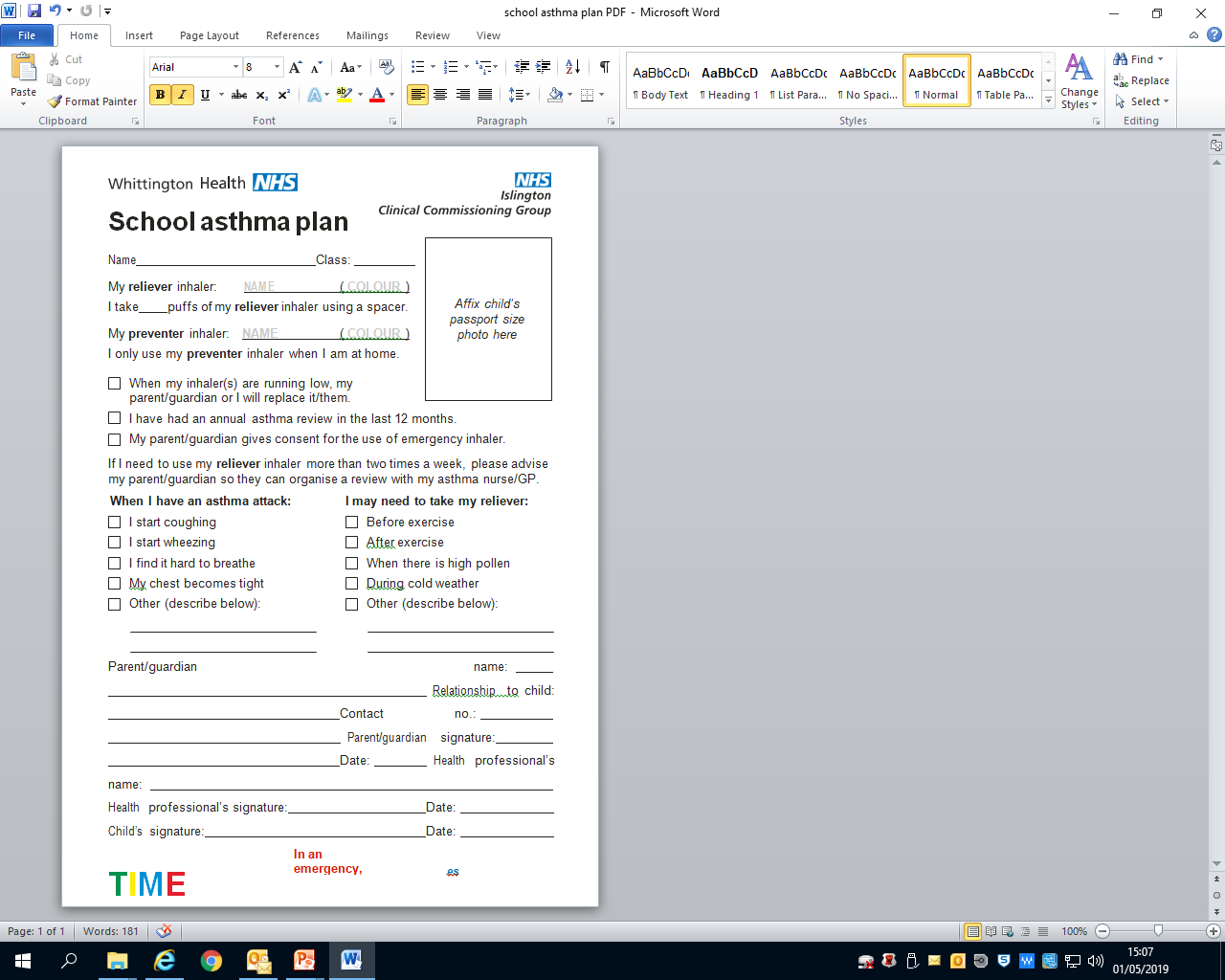 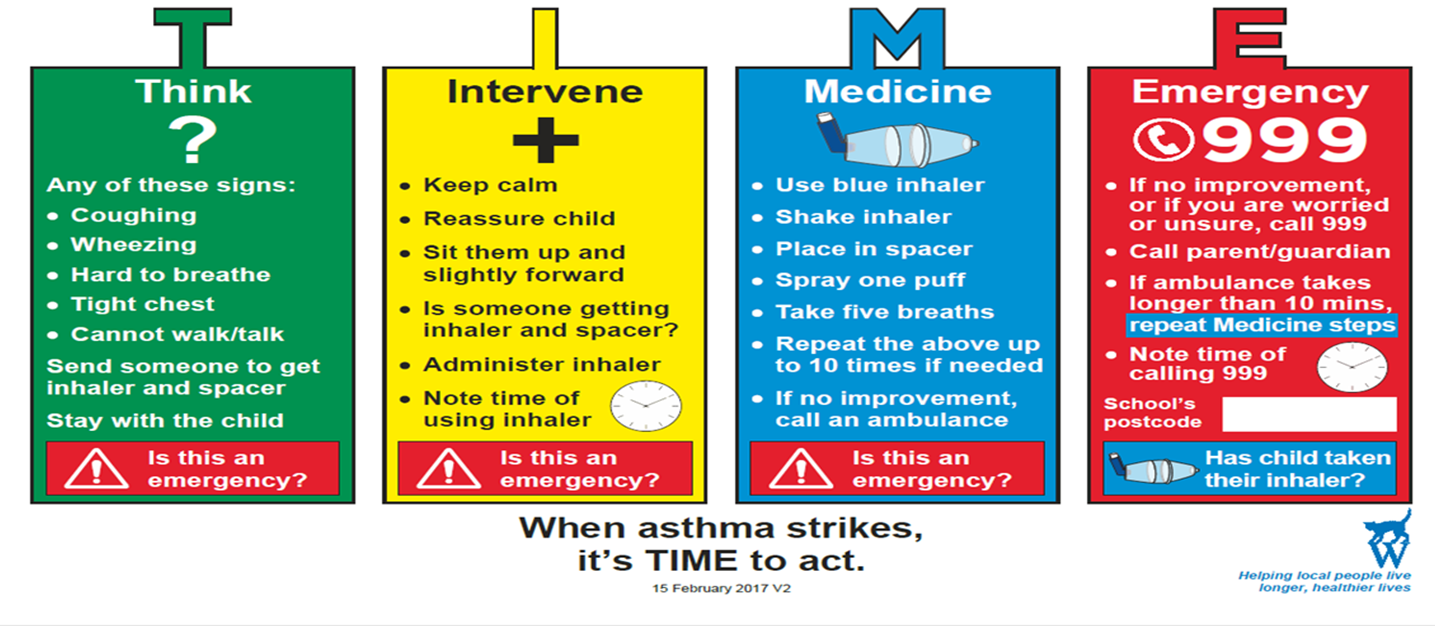 Any Questions
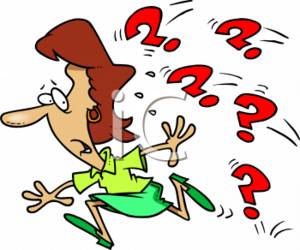 Karen.rodesano@nhs.net